Ansār Leadership Conference (ALC)Baitul Hameed MosqueChino, CAJanuary 17 - 18, 2015
Opening Session
9:00 AM	Recitation of Holy Quran and Translation	Mahmood Ahmad Bhutta

9:10 AM	Pledge and Opening address			Sadr Majlis

9:25 AM	Introductions/Expectations/Questions
Tilawat and Translation (31-14)
And remember when Luqman said to his son while exhorting him, ‘O my dear son! associate not partners with Allah. Surely, associating partners with God is a grievous wrong.
Tilawat and Translation (31-15)
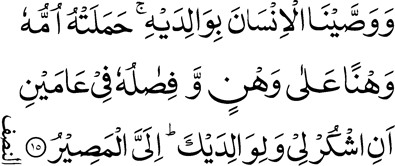 And We have enjoined on man concerning his parents — his mother bears him in weakness upon weakness, and his weaning takes two years — ‘Give thanks to Me and to thy parents. Unto Me is the final return.
Tilawat and Translation (31-16)
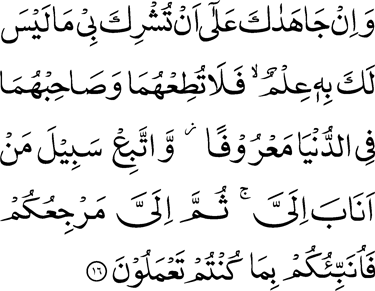 And if they contend with thee to make thee set up equals with Me concerning which thou hast no knowledge, obey them not, but be a kind companion to them in all worldly affairs; and in spiritual matters follow the way of him who turns to Me. Then unto Me will be your return and I shall inform you of what you used to do
Tilawat and Translation (31-17)
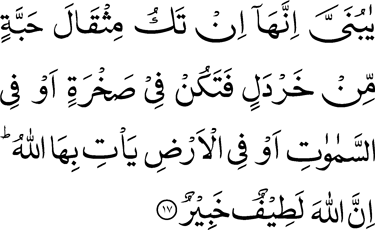 O my dear son! even though it be the weight of a grain of mustard seed, and even though it be in a rock, or in the heavens, or in the earth, Allah will surely bring it out; verily Allah is the Knower of all subtleties, All-Aware.
Tilawat and Translation (31-18)
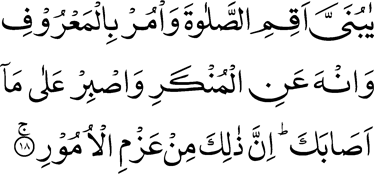 O my dear son! observe Prayer, and enjoin good, and forbid evil, and endure patiently whatever may befall thee. Surely this is of those matters which require firm resolve.
Tilawat and Translation (31-19)
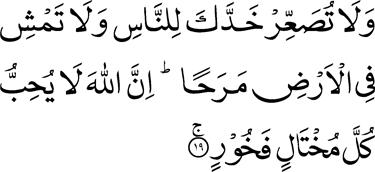 And turn not thy cheek away from men in pride nor walk in the earth haughtily; Surely, Allah loves not any arrogant boaster
Opening Session
9:00 AM	Recitation of Holy Quran and Translation	Mahmood Ahmad Bhutta

9:10 AM	Pledge and Opening address			Sadr Majlis

9:25 AM	Introductions/Expectations/Questions
Ansār Pledge
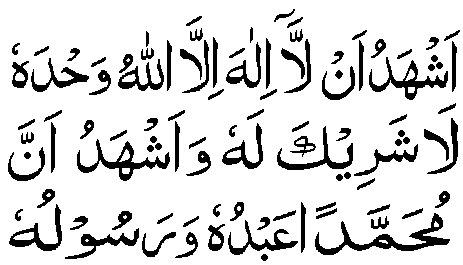 I bear witness that • there is none worthy of worship • except Allah. • He is One • (and) has no partner, • and I bear witness • that Mohammad (peace be upon him) • is His servant and His messenger. •
I solemnly pledge that • I shall endeavor • throughout my life • for the propagation • and consolidation of • Ahmadiyyat in Islam, • and shall stand guard • in defense of • the institution of Khilafat. • I shall not hesitate • to offer any sacrifice • in this regard. • Moreover, • I shall exhort my children • to always remain dedicated • and devoted to Khilafat. • Insha’Allah.
Opening Session
9:00 AM	Recitation of Holy Quran and Translation	Mahmood Ahmad Bhutta

9:10 AM	Pledge and Opening address			Sadr Majlis

9:25 AM	Introductions/Expectations/Questions
Groups for parallel sessions
Jazakallah 

Any Questions?
Ansār Leadership Conference (ALC)Baitul Hameed MosqueChino, CAJanuary 17 - 18, 2015
Closing Session
9:00 AM	Recitation of Holy Quran and Translation	Abdul Raqib Wali

9:05 AM	Islamee Shiaar 				Imam Zafrullah Hanjra

9:30 AM	Regional meetings: Plan the year ahead 	Regional Nāzimeen

10:30 AM Awards and Recognitions			Qā'id Umumi

10:45 AM Summary/Action items			Qā'id Umumi

11:30 AM Concluding remarks			Sadr Majlis
Tilawat and Translation (61-11)
O ye who believe! shall I point out to you a bargain that will save you from a painful punishment?
Tilawat and Translation (61-12)
That you believe in Allah and His Messenger, and strive in the cause of Allah with your wealth and your persons. That is better for you, if you did but know
Tilawat and Translation (61-13)
He will forgive you your sins, and make you enter the Gardens through which streams flow, and pure and pleasant dwellings in Gardens of Eternity. That is the supreme triumph.
Tilawat and Translation (61-14)
And He will bestow another favor which you love: help from Allah and a near victory. So give glad tidings to the believers
Tilawat and Translation (61-15)
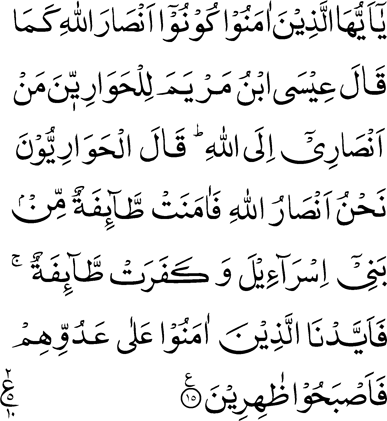 Tilawat and Translation (61-15)
O ye who believe! be helpers of Allah, as said Jesus, son of Mary, to his disciples, ‘Who are my helpers in the cause of Allah.’ The disciples said, ‘We are helpers of Allah.’ So a party of the children of Israel believed, while a party disbelieved. Then We gave power to those who believed against their enemy, and they became victorious
Closing Session
9:00 AM	Recitation of Holy Quran and Translation	Abdul Raqib Wali

9:05 AM	Islamee Shiaar 				Imam Zafrullah Hanjra

9:30 AM	Regional meetings: Plan the year ahead 	Regional Nāzimeen

10:30 AM Awards and Recognitions			Qā'id Umumi

10:45 AM Summary/Action items			Qā'id Umumi

11:30 AM Concluding remarks			Sadr Majlis
Finding Nemo - Keep Swimming
https://www.youtube.com/watch?v=ulucJnxT7B4